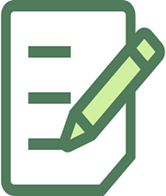 ONA TILI
7- sinf
MAVZU: ASOSIY ATAMALAR USTIDA ISHLASH
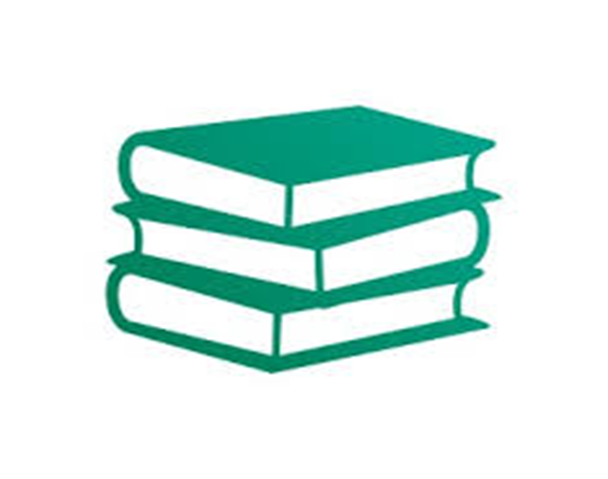 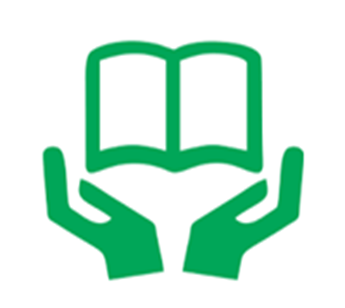 Atamalar
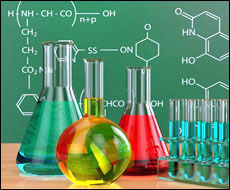 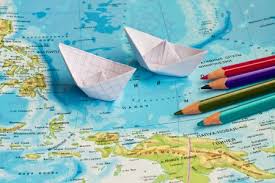 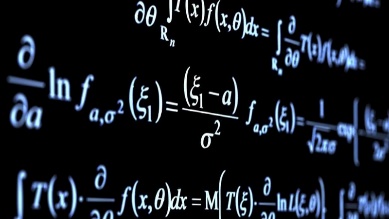 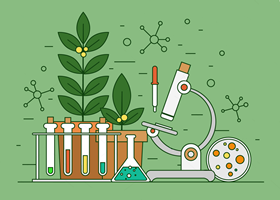 .
Quyida berilgan olmoshlarni tuzilishiga ko‘ra jadvalga joylashtiring.
Mana shu, u, o‘sha-o‘sha, u-bu, siz-biz, hech nima, shu-shu, ana shu, qandaydir, allakim, kim.
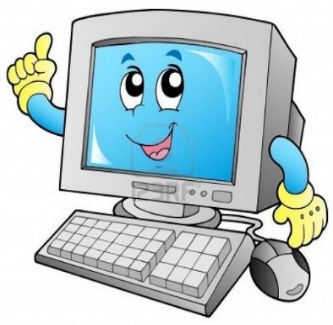 Olmoshlarning tuzilishi
u-bu, 
siz-biz
u, qandaydir,
allakim
Juft
Sodda
mana shu,
ana shu, hech nima
o‘sha-    o‘sha, shu-shu
Qo‘shma
Takroriy
Ismlar
TAHLIL
Narsaning nomi:
kitob
Belgining nomi:
qiziqarli
beshta
Miqdorning nomi:
shunday
Nomlar o‘rnida qo‘llanib keluvchi so‘zlar:
Munosabat shakli
Ismlarning egalik, kelishik,      -man,-miz,-san,-siz,-dir qo‘shim-chalariga ega bo‘lgan shakli.
1. Daftar ....(-ga, -lar, -dan, ning) varaq... (ga,-im, -i).
2. Maktab.... (-lar, -dan, -ga) keldim.
Mustaqil so‘zlar
Yordamchi so‘zlar
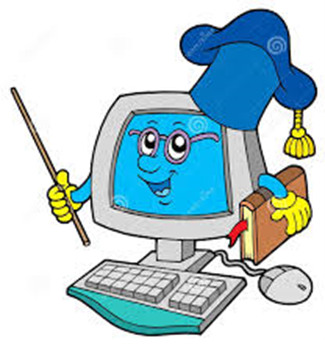 Yuklama
Bog‘lovchi
Fe’l
Son
Ot
Sifat
Ko‘makchi
Olmosh
Ravish
Egalik qo‘shimchalari
Ismlarga qo‘shilib, asos qismda ifodalangan narsa, belgi-xususiyat, harakat-holatlarning uch shaxsdan biriga qarashliligini bildirgan qo‘shimchalar
Men…
Sen…
U…
Kitob…
Biz…
Siz…
Ular…
Kitob…
Yordamchi so‘zlar
Atash ma’nosiga ega bo‘lmagan, ma’lum so‘roqqa javob bo‘lmaydigan, gap bo‘lagi vazifasida kelmaydigan so‘zlar:


ko‘makchi           bog‘lovchi          yuklama
Bog‘lovchi
Gapning uyushiq bo‘laklarini va qo‘shma gap tarkibidagi sodda gaplarni o‘zaro bog‘lash uchun xizmat qiluvchi yordamchi so‘zlar
teng bog‘lovchilar
ergashtiruvchi bog‘lovchilar
Undov so‘zlar
Buyruq-xitob 
undovlari
His-hayajon undovlari
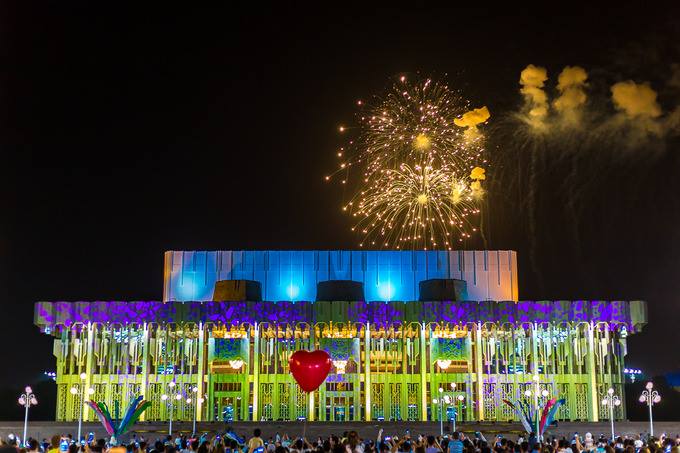 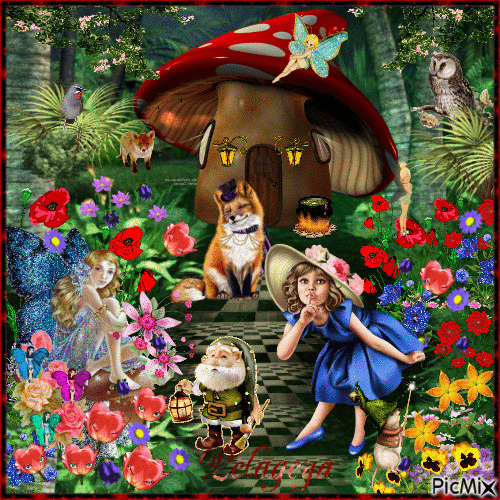 Modal so‘zlar
Avvalo, insonning qalbi go‘zal bo‘lmog‘i kerak.
Xayriyat, odamlarimizga insof va diyonat qaytib kelmoqda.
Avvalo
Taxminan
Shekilli
Modal
so‘zlar
Xullas
ehtimol
Masalan
MUSTAQIL BAJARISH UCHUN TOPSHIRIQ:
Kasb-hunarga oid atamalarga misollar yozing.
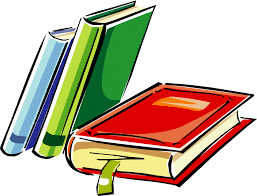